Standard Reduction Potential
o
ECu    /Cu
2+
The potential generated by a reduction half-reaction at an electrode measured relative to the standard hydrogen electrode under standard condition                            (temperature of 25 oC , ion concentration of  1 M and partial pressure of gas at 1 atm).
Eored measured the ease of reduction under standard conditions.
Eored
Example :
Reduction
Eo  = + 0.34 V
Cu2+(aq) + 2e-          Cu(s)
The more positive Eored (or less negative), the easier the species undergo reduction.
Example :
Eo  = - 0.76 V
Zn2+(aq) + 2e-         Zn(s)
Eo  = + 0.34 V
Cu2+(aq) + 2e-        Cu(s)
Cu2+  is easier to be reduced than Zn2+.
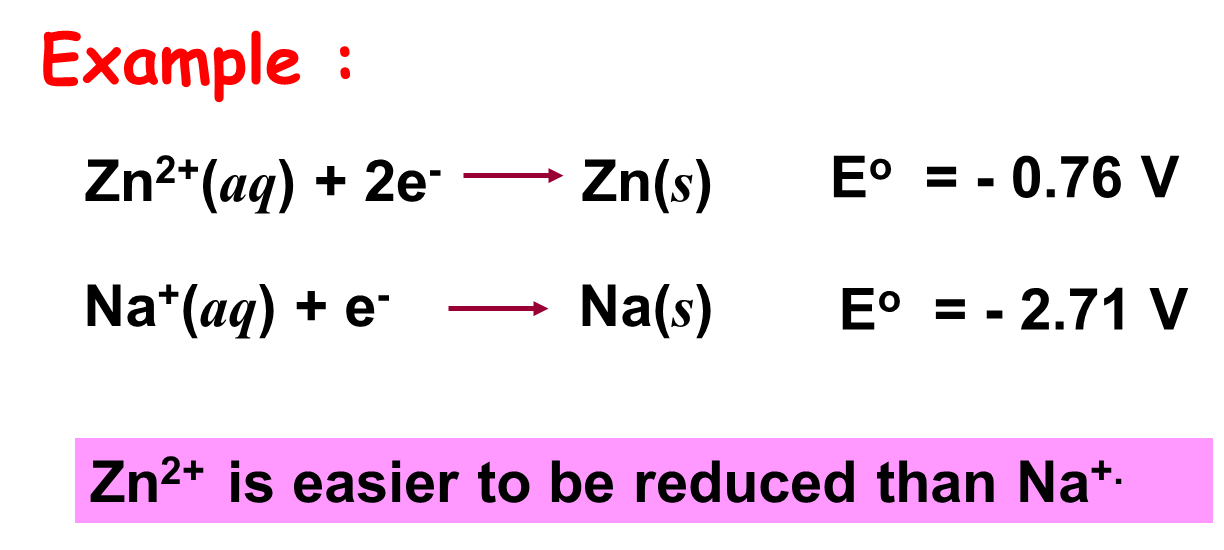 o
ECu    /Cu
2+
o
ECu/Cu
2+
To obtain the standard oxidation potentials, the reduction half-reactions are reversed and the sign of Eo changes.
Example :
Eored
Reduction
Cu2+(aq) + 2e-          Cu(s)
Eo  = + 0.34 V
Eoox
Oxidation
Eo  = - 0.34 V
Cu(s)          Cu 2+(aq) + 2e-
The more –ve the Eored value, the greater tendency for the reverse reaction (oxidation) to occur or
The more +ve Eoox (or less -ve), the easier the species undergo oxidation.
Zn2+(aq) + 2e-         Zn(s)
Eo  = - 0.76 V
Eoox  = + 0.76 V
Cu2+(aq) + 2e-         Cu(s)
Eo  = + 0.34 V
Eoox  = - 0.34 V
Cu2+  is easier to be reduced than Zn2+.
Zn  is easier to be oxidised than Cu.
Cu2+(aq) + 2e-            Cu(s)
2Cu2+(aq) + 4e-            2Cu(s)
Changing the stoichiometric coefficients of a half-cell reaction does not change the value of Eo.
Example :
Eo  = + 0.34 V
Eo  = + 0.34 V
Standard Reduction Potentials
Strongest oxidising agent
Reduction potentials for many electrodes have been measured and tabulated.
O
Stronger oxidising agent
Stronger reducing agent
R
Strongest reducing agent
Oxidizing and Reducing Agents
 More positive Eo
More easily electron is gained
More easily reduced
Stronger oxidizing agent
 More negative Eo 
More easily electron is lost
More easily oxidised
Stronger reducing agent
Oxidizing and Reducing Agents
The greater the difference between the two, the greater the voltage of the cell.